Stellar Properties
Basic Data
Mass and Radius 
Spectral Classification
Photometric Systems
1
Simbad database
http://simbad.u-strasbg.fr/simbad/sim-fid
Search by name or coordinate to getall namescoordinatesproper motionparallaxmagnitudesspectral typeradial velocityreferences
2
Vizier catalogue search
http://vizier.u-strasbg.fr/viz-bin/VizieR
Useful if you know catalogue numberexample: GAIA DR2 = I/345
Can also do comprehensive search on identifier (may be more than you want!)“Search by Position across 19591 tables”
3
Stellar Masses and Radii
Eclipsing binaries are the fundamental source but …
Interferometry (CHARA Array) can yield:ang. diameter + parallax → radiuswide binary angular orbit + radial velocity curve → masses (and distance)
Compendium of binary data by Torres, Andersen, & Gimenez (2010, A&ARv, 18, 67)
4
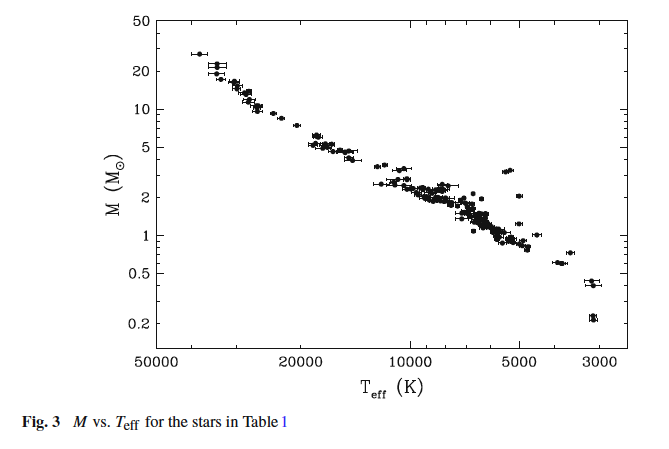 5
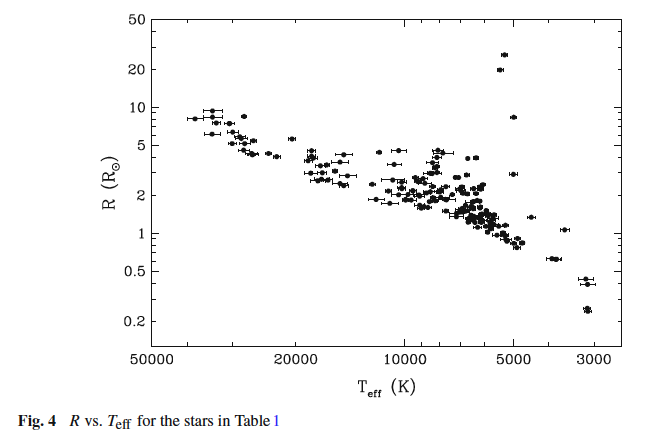 6
CHARA Version
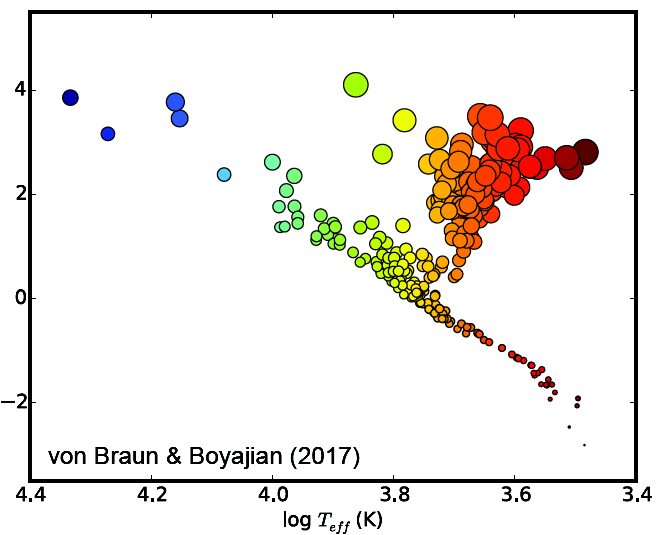 Ang. Size + distance gives R

Ang. Size and SED gives Teff

L from Teff and R
log L (L⊙)
Empirical Hertzsprung-Russell Diagram showing ~290 stars with sizes measured with long-baseline optical/infrared interferometry (from von Braun & Boyajian 2017, in Extrasolar Planets and Their Host Stars, Springer).  All of the stars have stellar radii with random uncertainties smaller than 5%, stellar radii < 100 Rsun, and distances up to 150 pc. The size of the plotting symbols corresponds to the logarithm of the stellar radius.
7
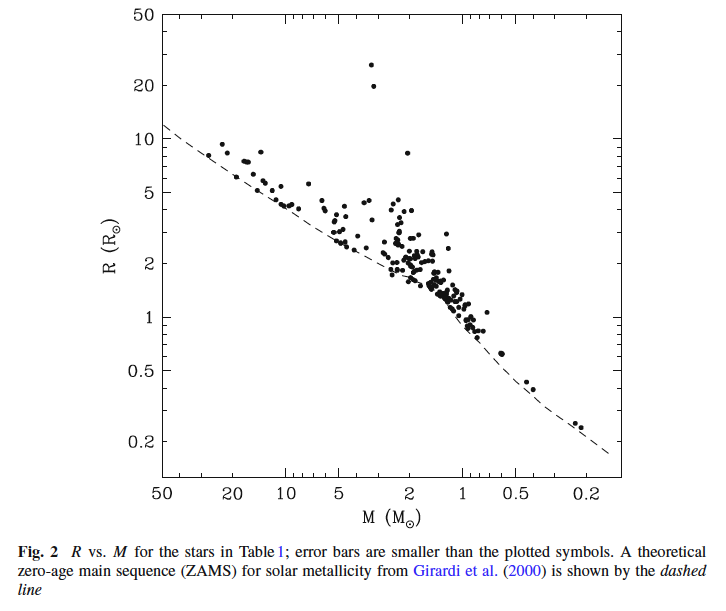 8
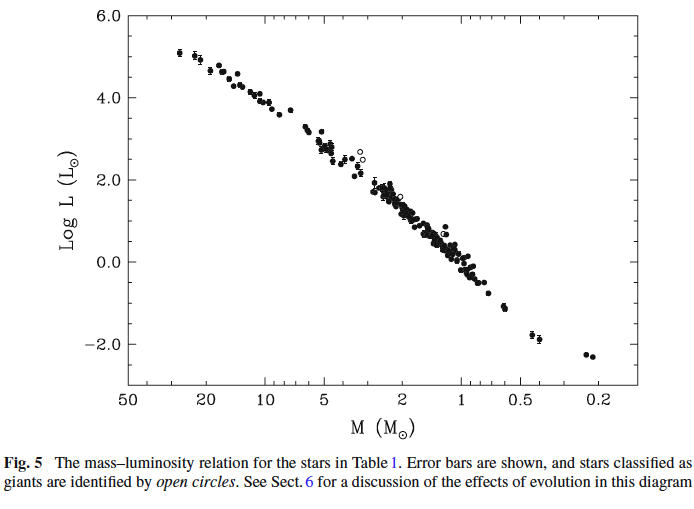 9
Spectral Properties
Ideally we want flux calibrated, wavelength calibrated, high S/N, and high resolution spectrum covering the entire electromagnetic spectrum
Reality is different
How can we characterize spectral properties in a simple way?
10
Spectral Classification
Use the patterns of absorption lines to assign stellar spectrum to a specific spectral type and luminosity class 
Empirical system based upon uniform set of (blue) spectra with same resolution  
Begun at Harvard as part of Henry Draper Memorial program of photographic spectroscopy by Annie Jump Cannon (first published in 1901: OBAFGKM)
11
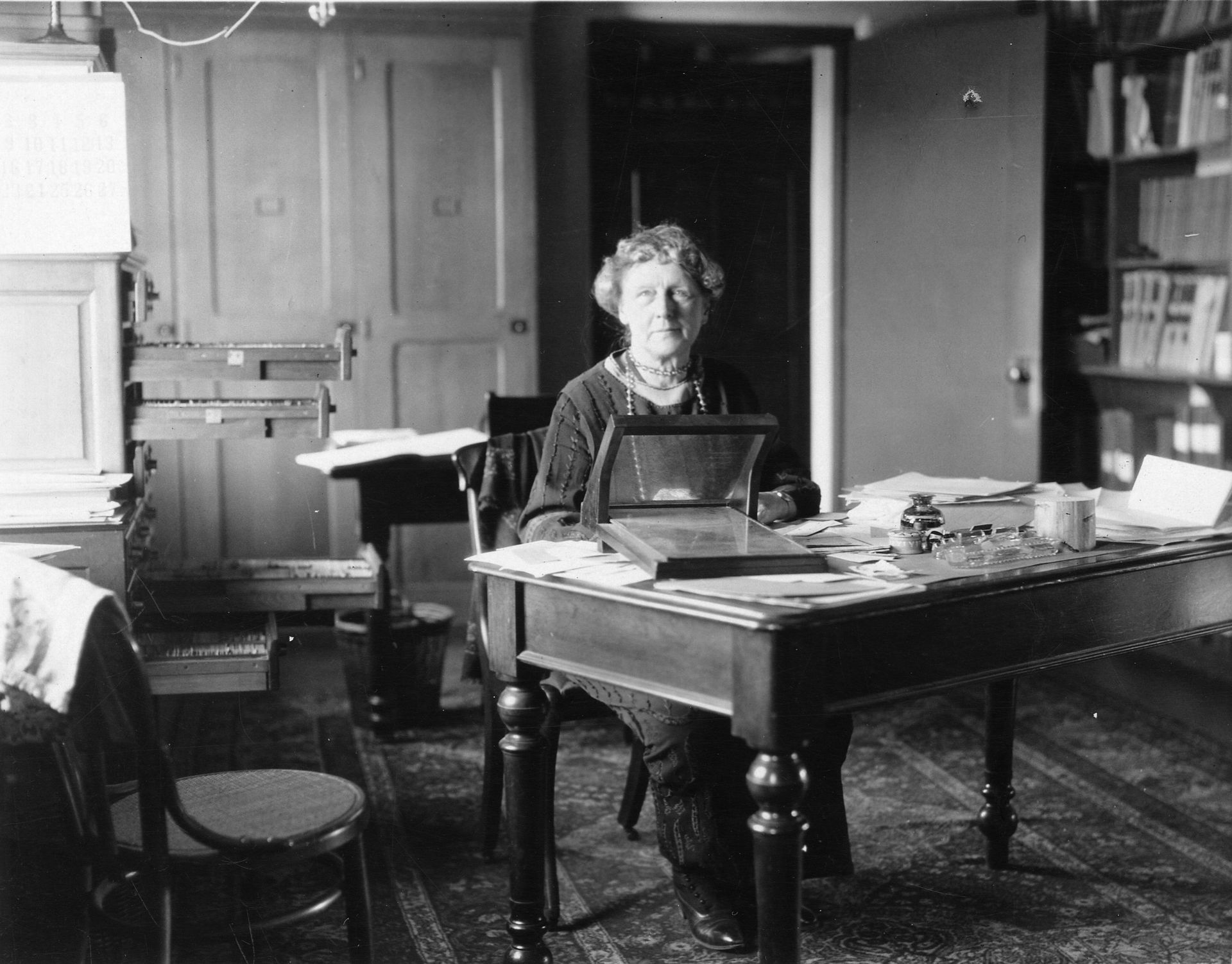 12
Spectral Classification
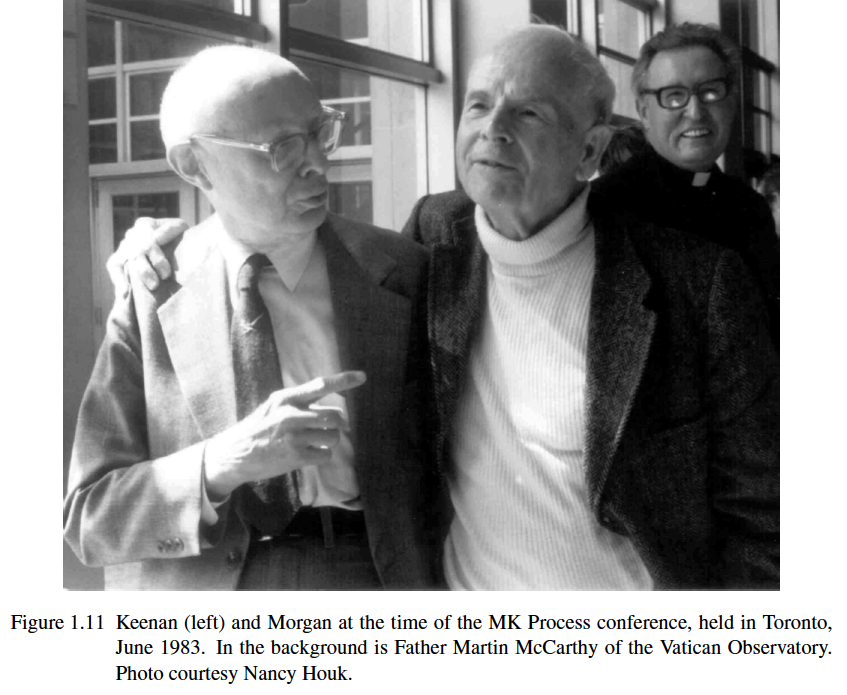 Built upon comparisons with standard stars defined in the Morgan-Keenan (MK) system (MK boxes like integers)
Spectral type (letter and number)plus luminosity class(Roman numeral)
13
Spectral Classification
Largest sample of MK classifications by Nancy Houk (Univ. Michigan) (5 volumes)
See handout for her classification notes
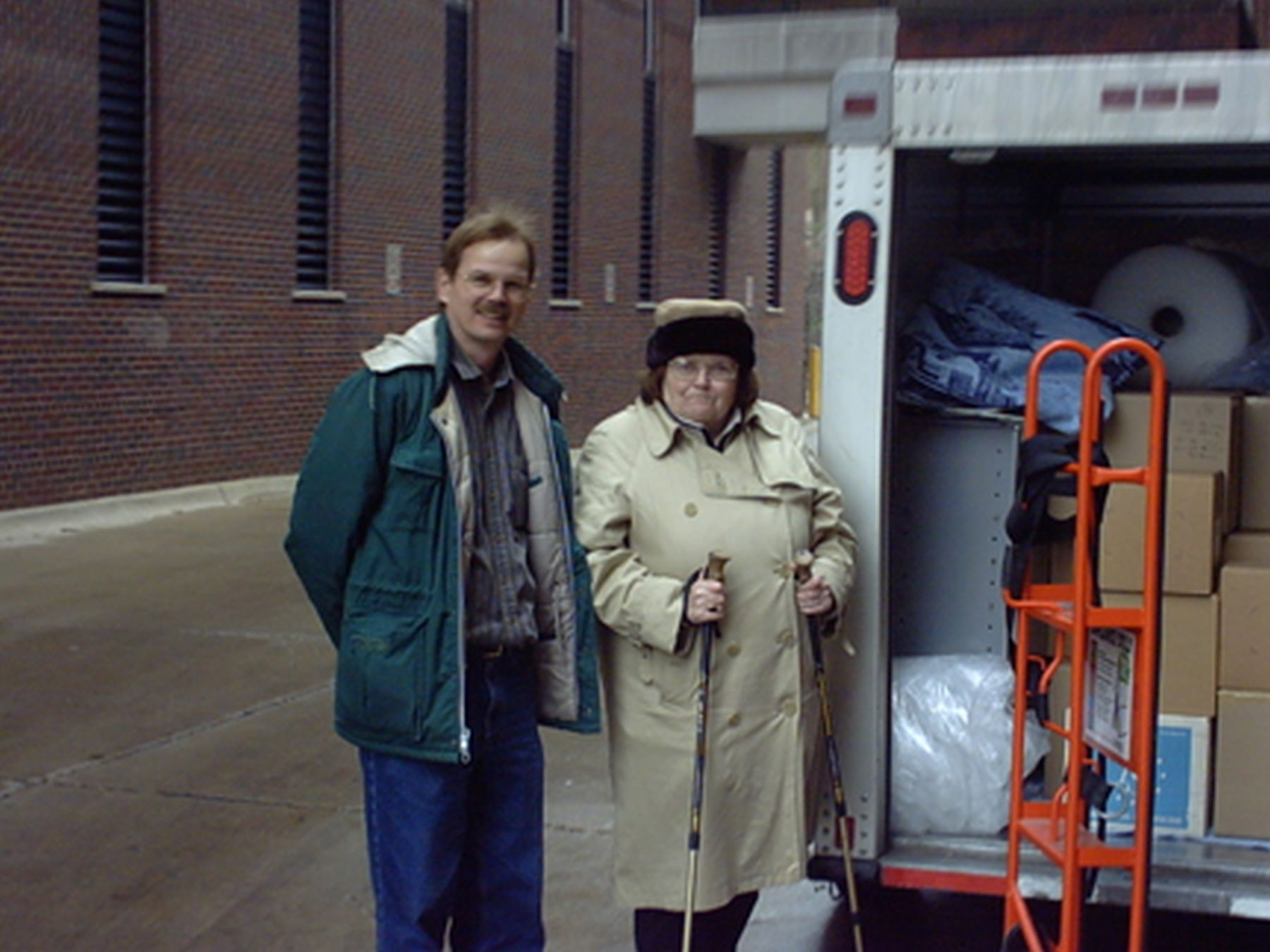 This photo shows Nancy Houk with Mike Castelaz from the Astronomical Photographic Data Archive (APDA) in 2004 when her collection was loaded on a vehicle for transfer to APDA at Pisgah Astronomical Research Institute, Rosman, NC.
14
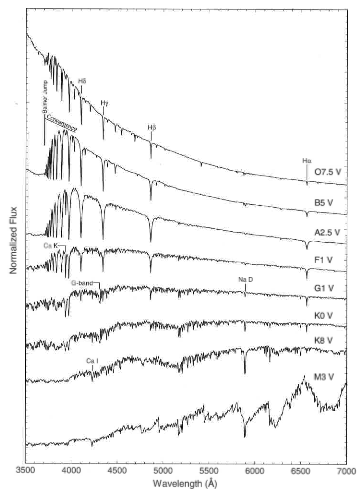 15
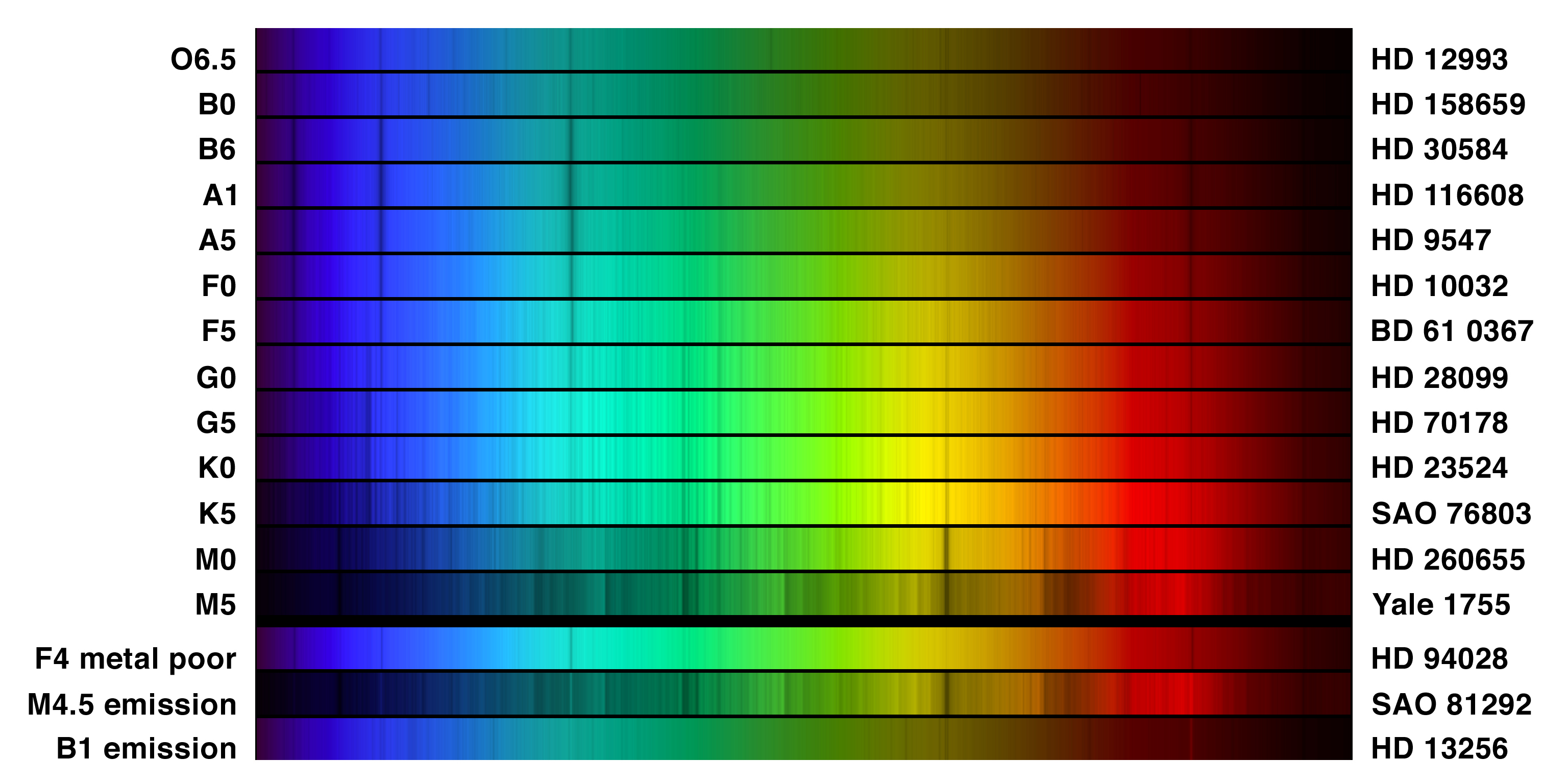 16
Spectral Class related to Effective Temperature
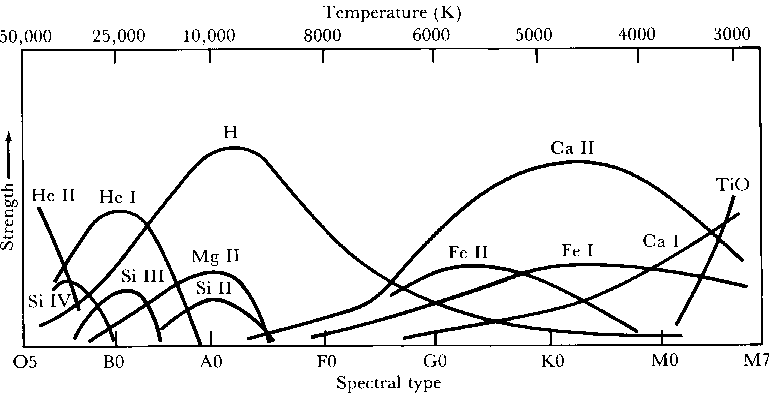 17
Richard Gray’s Spectral Atlas:spectral type and luminosity class
http://nedwww.ipac.caltech.edu/level5/Gray/frames.html
Ia-O  extremely luminous supergiantsIa  luminous supergiantsIb  less luminous supergiantsII  bright giantsIII  normal giantsIV  subgiantsV  main sequence dwarf starsVI, or sd  subdwarfsD  white dwarfs
18
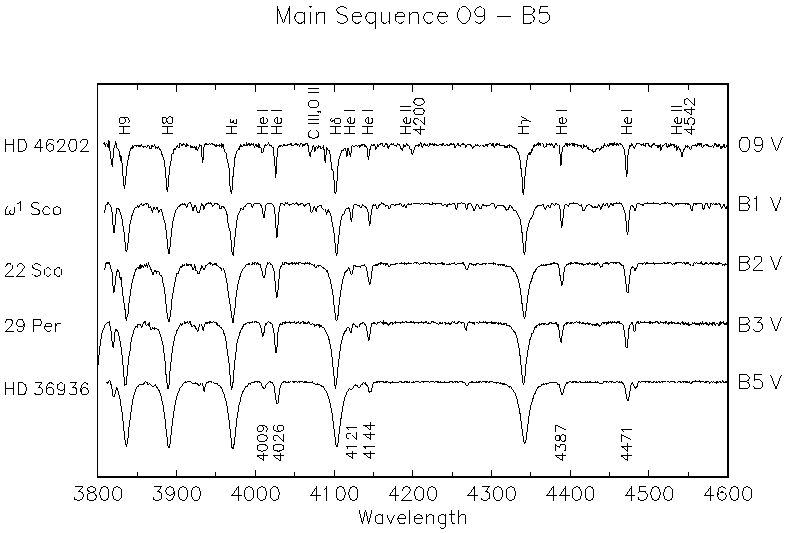 19
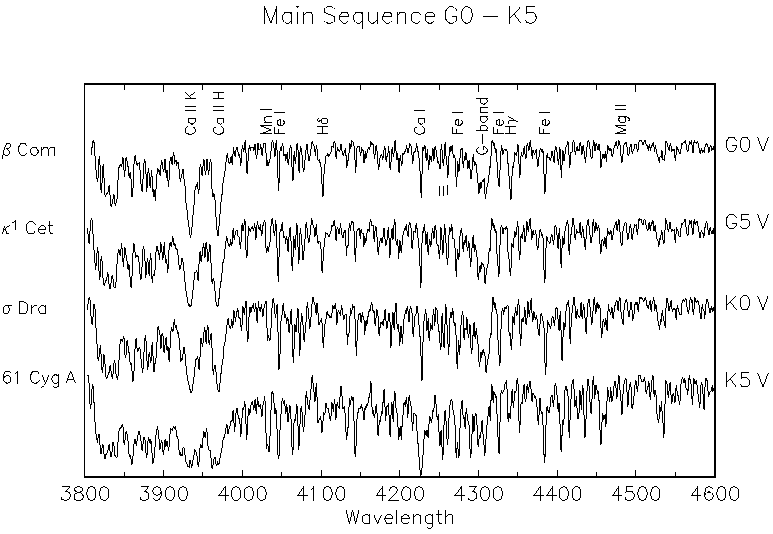 20
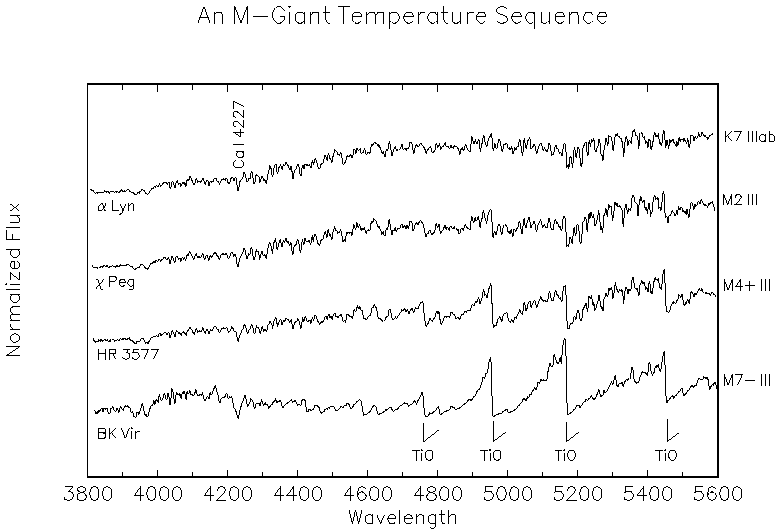 21
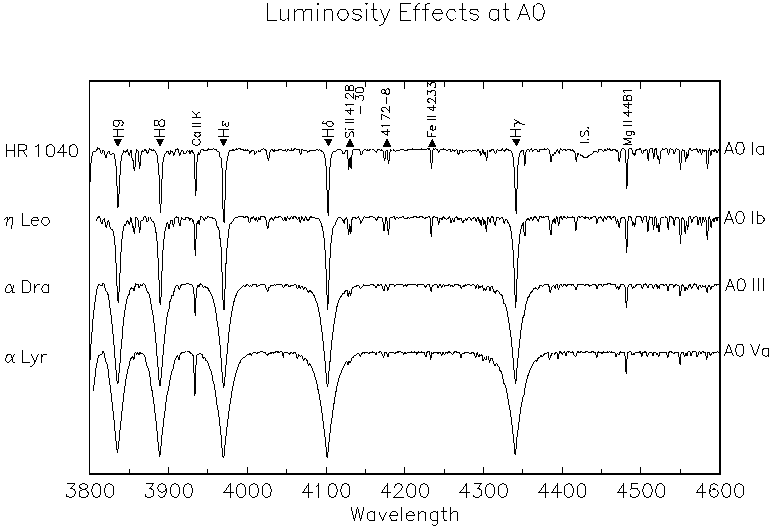 22
Magnitudes and Colors
Poor man’s spectroscopy: bin all the light across wavelength bands defined by standard filters
Advantages: relatively easy and good for fainter targets
Disadvantages: need good conditions (“photometric”) for reliable measurements that can be transformed to standard systems (but little or no spectral line data)
23
Magnitude Relations
Magnitude
Mag. Difference
Absolute Mag. 
Bolometric Mag.
24
Magnitude Scales andPhotometric Systems
Bessell (2005, ARA&A, 43, 293)Casagrande & VandenBerg (2014, MNRAS, 444, 392)
Consider color sensitivity of detector (eye, photographic plate, phototube, CCD, etc.)
Use with set of standard filters (usually designed with some express purpose to measure a specific feature in the spectral energy distribution)
25
Johnson-Cousins System
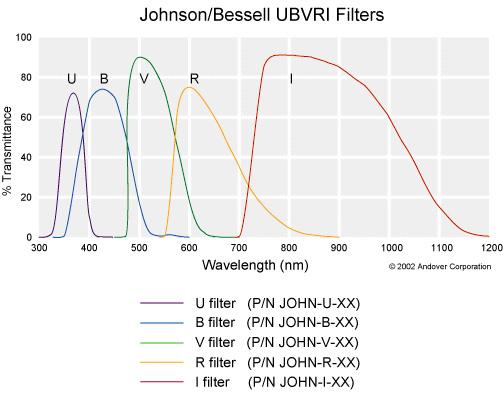 26
Other Systems: Trade off between spectral resolution and sensitivity
Geneva 
Stromgren intermediate band
Photographic
HST WFPC2
Hipparcos/Tycho
Sloan Digital Sky Survey
2MASS near-IR
GAIA
27
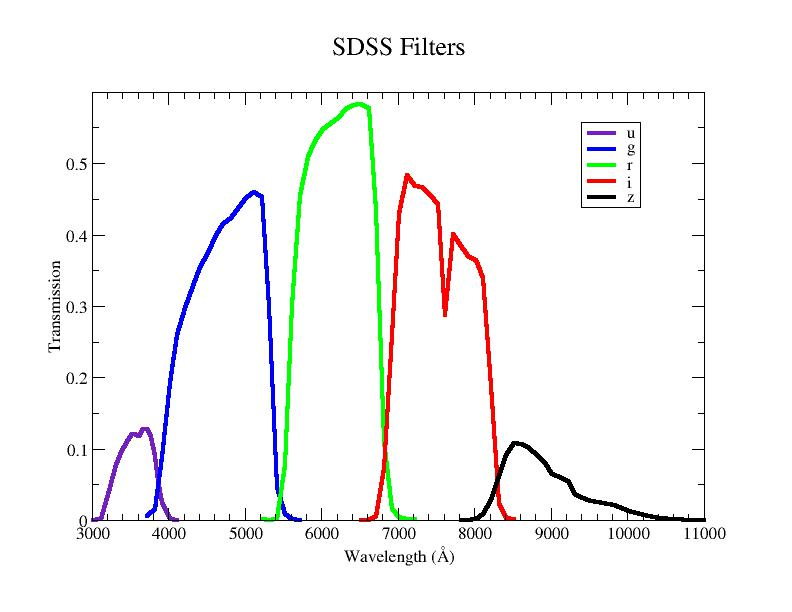 28
GAIA Filters
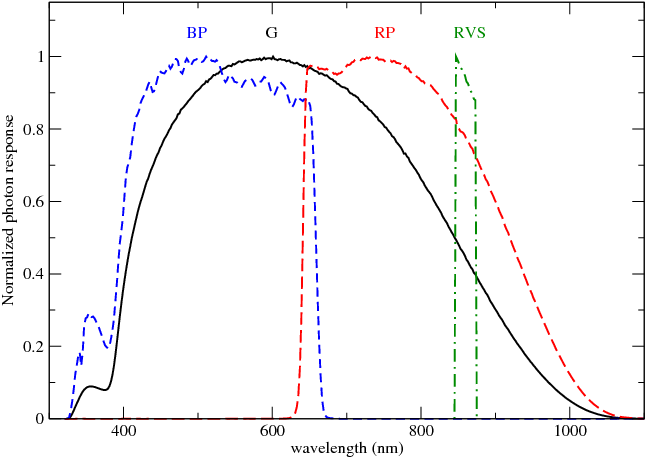 29
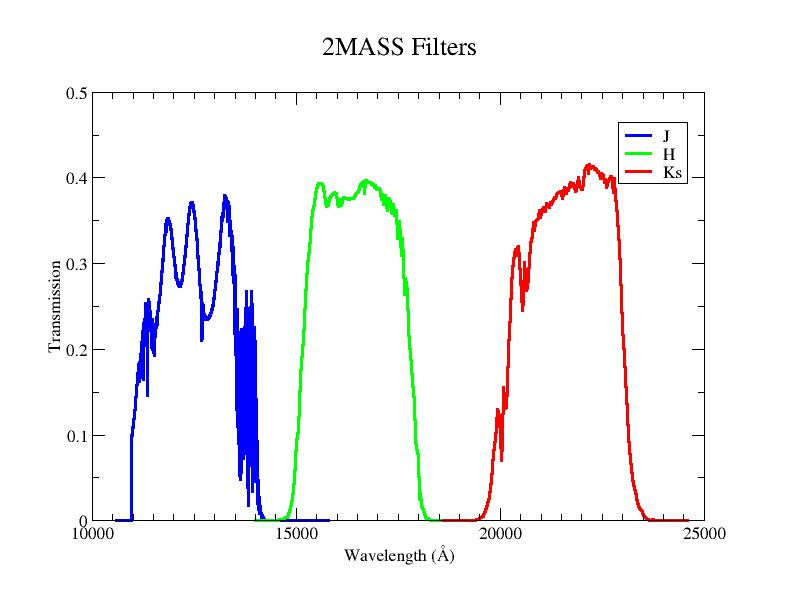 30